স্বাগতম
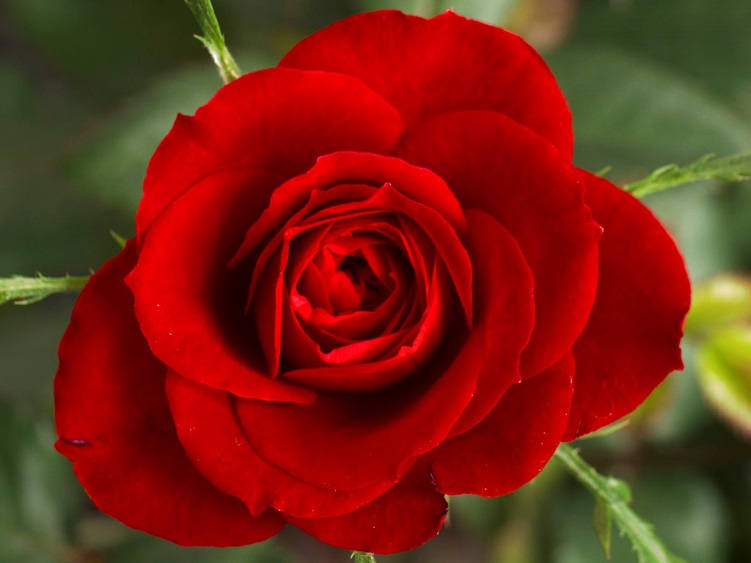 শিক্ষক পরিচিতি
জান্নাতুল ফেরদৌসী
সহকারি শিক্ষক (ব্যবসায় শিক্ষা)
নন্দীগ্রাম মডেল পাইলট উচ্চ বিদ্যালয়
নন্দীগ্রাম , বগুড়া ।
শ্রেনিঃ ষষ্ঠ
বিষয়ঃ বাংলা ১ম পত্র
ছবিটির দিকে লক্ষ্য কর
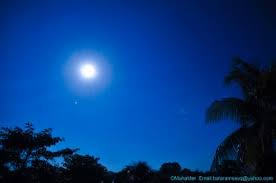 চন্দ্র এবং সূর্য কোথায় দেখা যায়
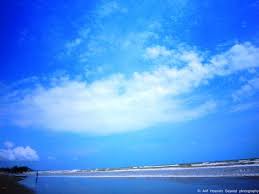 আজকের পাঠ
আকাশ
শিখনফল
এই পাঠ শেষে শিক্ষর্থীরা-
১। লেখখ পরিচিতি বলতে পারবে
২নির্বাচিত অংশ শুদ্ধ উচ্চারনে পড়তে পারবে
৩।কিছু শব্দের অর্থ বলতে পারবে।
৪।জলীয়বাষ্প কি ? তা বলতে পারবে
১৯৩০খ্রিষ্টব্দে
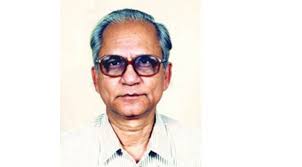 ১৯৯৮সালে
অবাক পৃথিবী,এসো বিজ্ঞানের রাজ্যে
আয় বৃষ্টি ঝেঁপে,জানা অজানার দেশে
ফুলের জন্য ভালোবাসা ইত্যাদি।
আবদুল্লাহ আল-মুতী
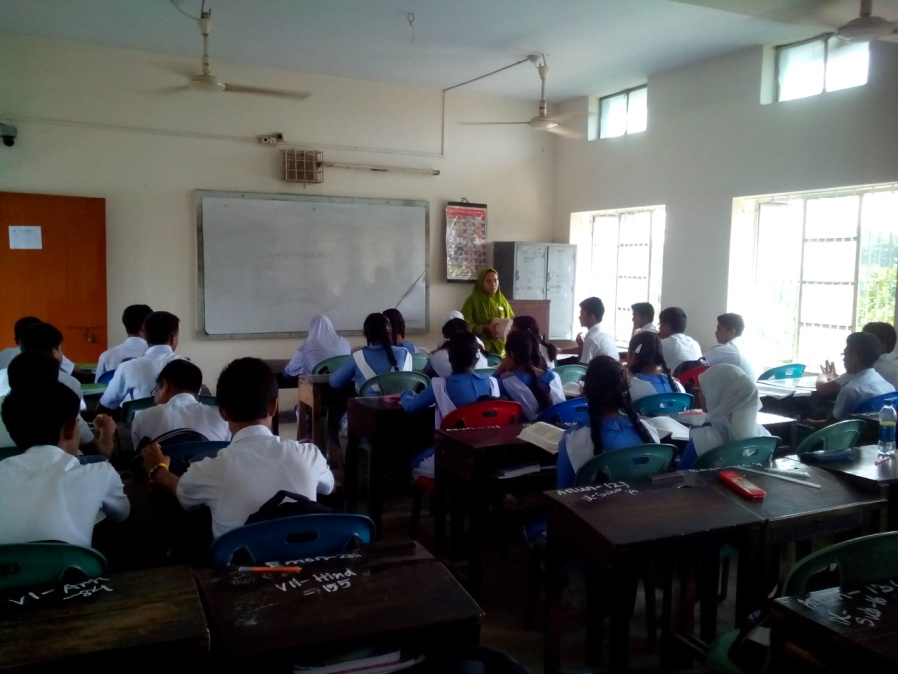 সরব পাঠ
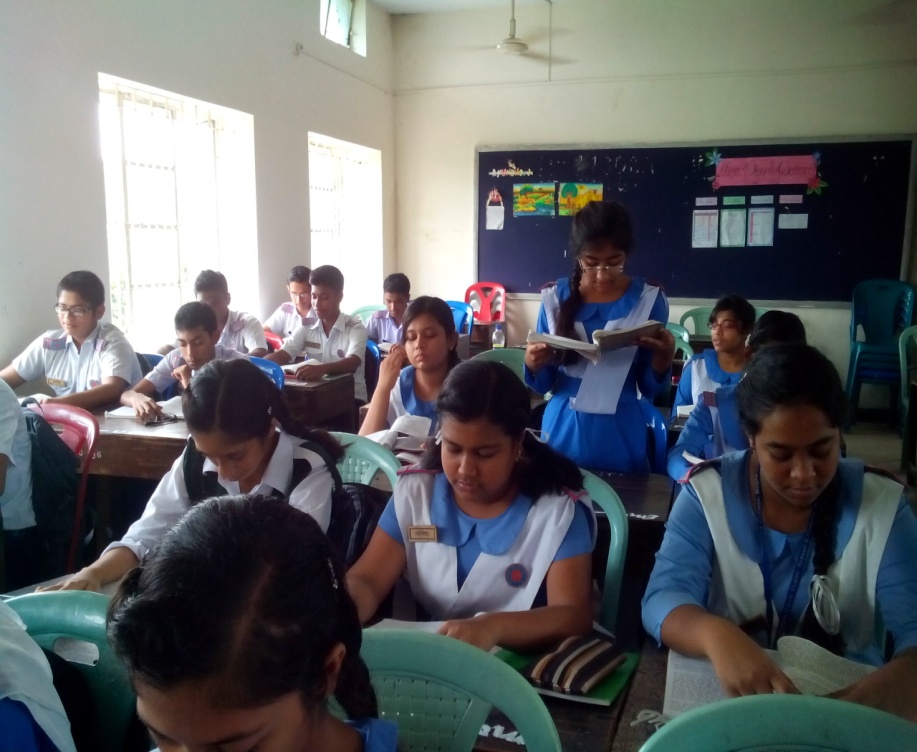 আদর্শ পাঠ
4/2/2018
8
দিনের বেলা সূর্য তার কিরন ছড়ায় পৃথিবীর চারপাশে ।
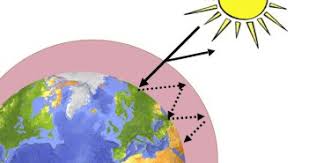 সাদা মেঘে থাকে জলীয়বাষ্প এবং জলীয়বাষ্প জমে তৈরি হয় অসংখ্য পানির কণা
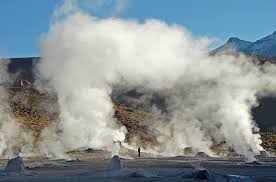 জলীয়বাষ্প
4/2/2018
10
শব্দ
অর্থ
ভূপৃষ্ঠ
পৃথিবির উপরের অংশ
চাঁদোয়া
শামিয়ানা
পানির বায়বীয়  অবস্থা
জলীয়বাষ্প
অক্সিজেন
বর্ণহীন, স্বাধহীন,গন্ধহীন মৌলিক গ্যাস
মিশেল
মিশ্রণ
একক কাজঃ
১।আকাশ গল্পের লেখকের নাম কী ?
২।জলীয়বাষ্প  কী
৩।চাঁদোয়া শব্দের অর্থ কী?
আকাশের নীল চাঁদোয়াটা আসলে নিতান্তই একটা গ্যাস-ভরতি ফাঁকা জায়গা
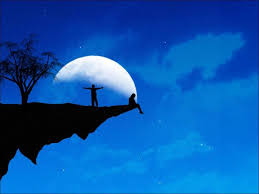 বাড়ির কাজ
আকাশকে নীল দেখায় কেন?  ব্যাখা কর
ধন্যবাদ
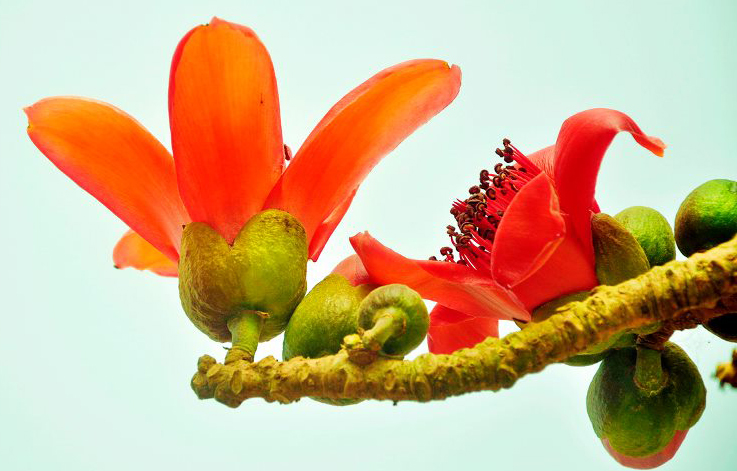